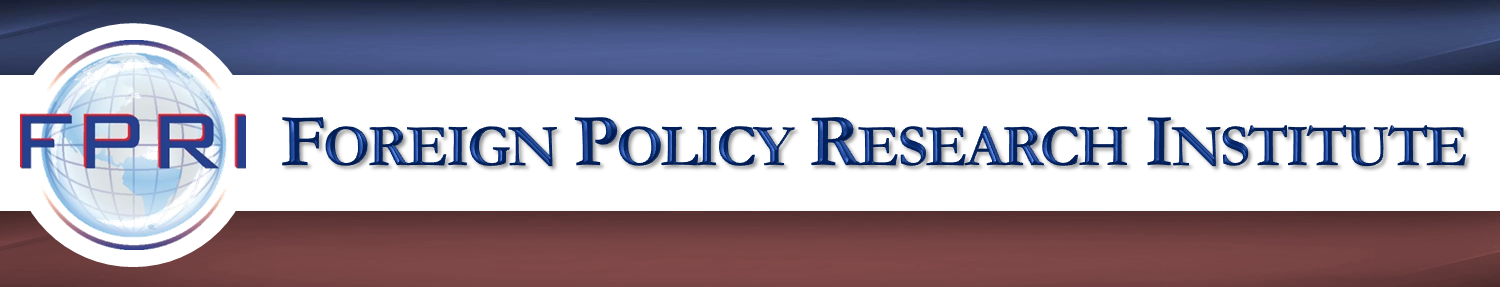 A History Institute for Teachers
TEACHING ABOUT ISRAEL AND PALESTINE
Hotel Palomar, 117 S 17th St, Philadelphia, PA 19103
October 25-26, 2014
Palestinian and Israeli Public Opinion on Solutions to the Arab-Israeli Conflict
Justin Finkelstein
October 26, 2014
Presented for the Foreign Policy Research Institute (FPRI) History Institute for Teachers on “Teaching about Israel and Palestine”
Overview
1) The Joint Israeli Palestinian Poll
    2) Palestinians
a) Polls that support the findings of Joint Poll
b) Polls that complicate the findings of the Joint Poll
c) Palestinians: Conclusions
3) Israelis
a) Polls that support the findings of the Joint Poll
b) Polls that complicate the findings of the Joint Poll
c) Israelis: Conclusions
4) Conclusions: Israeli and Palestinian Public Opinion
What is meant by “Israeli and Palestinian Public Opinion”?
Representative samples (approximately 500 or more) of both Israelis and Palestinians
Who are Israelis?
About 8.1 to 8.9 million Jews, Muslims, Druze, Christians and others who are Israeli citizens 
75% Jewish, 20% Muslim, 5% other
Who are Palestinians? 
About 4 to 4.5 million Muslims, Christians and others who live in the West Bank and Gaza Strip
97% Muslim, 3% Christian
[Speaker Notes: According to CIA World Factbook, https://www.cia.gov/library/publications/the-world-factbook/]
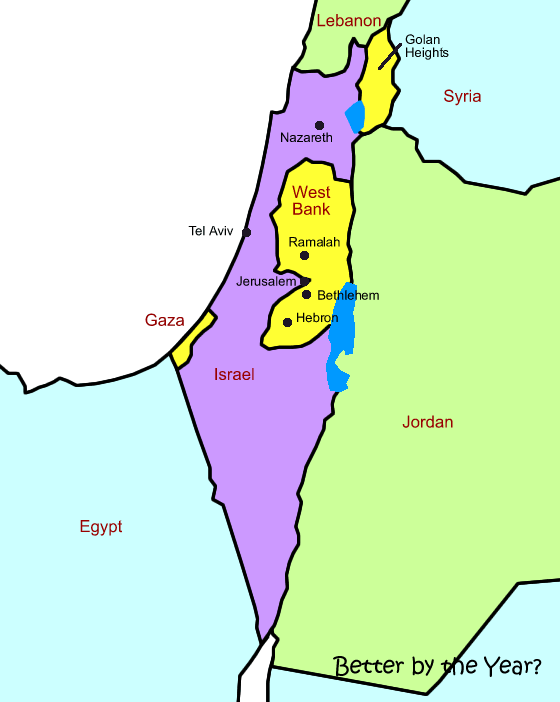 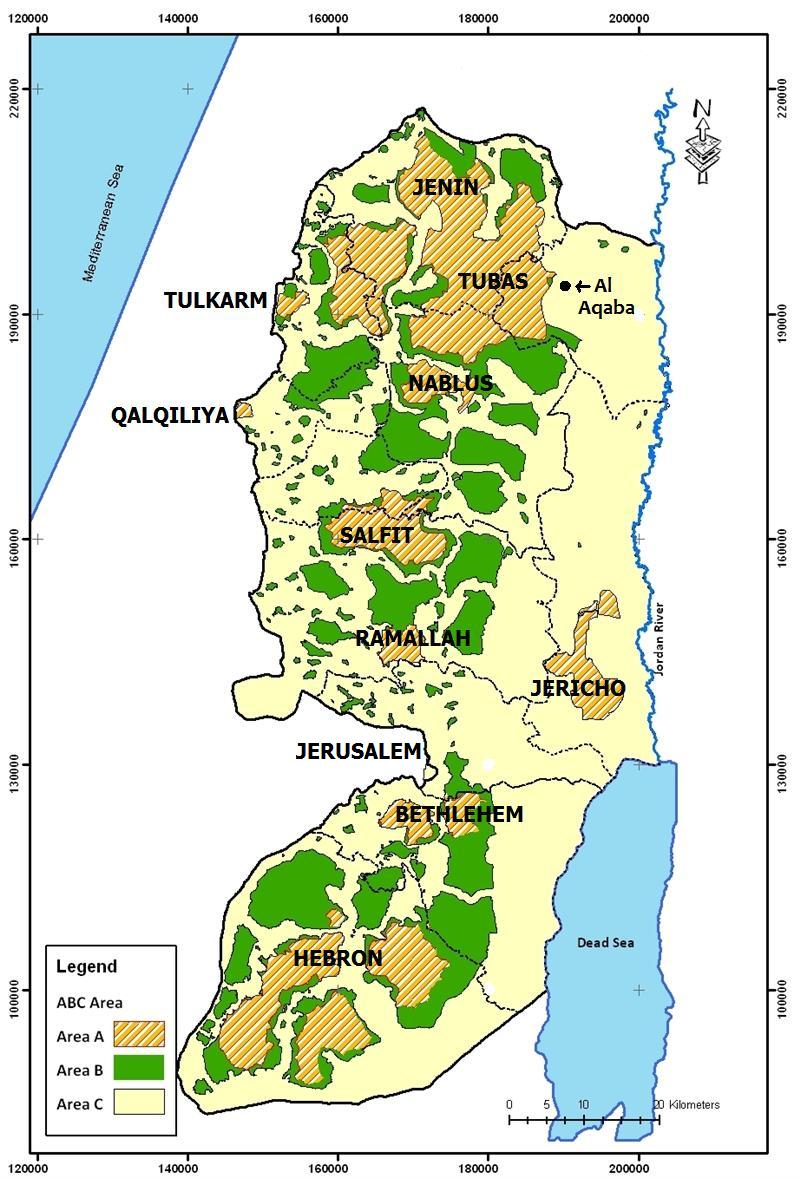 1) The Joint Israeli Palestinian Poll
Conducted jointly by the Harry S. Truman Research Institute for the Advancement of Peace at The Hebrew University of Jerusalem and the Palestinian Center for Policy and Survey Research (PSR) in Ramallah
Comprehensive poll conducted each December/January since 2003 
Other joint polls also periodically conducted, and other polls sometimes conducted independently by PSR
Presents six main elements of a two-state solution to the conflict in the spirit of the Clinton Parameters and Geneva Initiative
#1: Borders
The entirety of the West Bank and Gaza Strip would make up Palestine, with exception of 3% of the West Bank, with proportional land swaps to make up for this
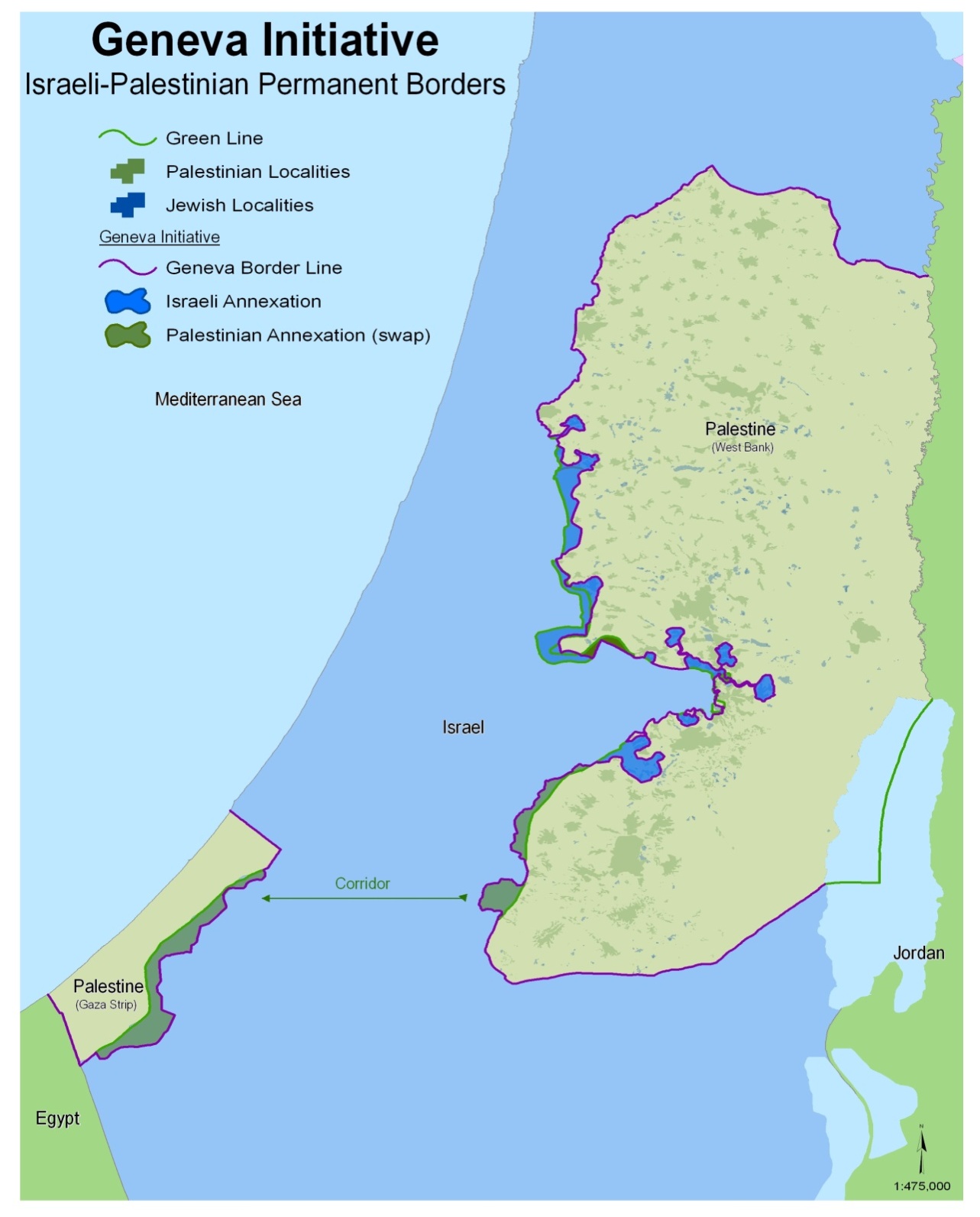 #2: Refugees
Solution based on UN Resolutions 194 and 242. Palestinian refugees to be given 5 options for permanent residency: 
Palestinian state 
Areas transferred from Israel to Palestine 
Current country of residence (subject to that country’s discretion)
A third country (subject to that country’s discretion)
Israel (subject to Israel’s discretion, but Israel “will consider the average number of refugees admitted to third countries”)
All refugees would receive compensation
#3: Jerusalem
East Jerusalem capital of Palestine, with Arab neighborhoods falling under Palestinian sovereignty and Jewish neighborhoods under Israeli sovereignty
All of Old City and Haram al-Sharif (Temple Mount) to Palestine except for Jewish Quarter and Wailing Wall plaza; those areas and West Jerusalem will be capital of Israel
#4: Demilitarized Palestinian State
Palestine would have no army, but a strong security force and multinational forces to ensure its safety and security 
Both Israel and Palestine would be committed to ending all violence against each other
#5: Security Arrangements
Palestine to have sovereignty over its land, water and airspace
Israel would have right to use Palestinian airspace for training purposes
Israel would maintain two security stations in the West Bank  for 15 years 
Multinational force would monitor borders and implementation of agreement by both sides
#6: End of Conflict
Upon full implementation of agreement:
Conflict will be declared over by both sides
Mutual recognition of each state as the homeland of its respective peoples
Review: The 6 Parts of the Joint Polls’ Peace Plan
Borders: The entirety of the West Bank and Gaza Strip would make up Palestine, with exception of 3% of the West Bank with proportional land swaps to make up for this
Refugees: Solution based on UN Resolutions 194 and 242. Palestinian refugees to be given 5 options for permanent residency: a) Palestinian state b) areas transferred from Israel to Palestine c) current country of residence d) a third country e) Israel. 
            All refugees would receive compensation.
Jerusalem: East Jerusalem capital of Palestine, with Arab neighborhoods falling under Palestinian sovereignty and Jewish neighborhoods under Israeli sovereignty. All of Old City and Haram al-Sharif to Palestine except for Jewish Quarter and Wailing Wall. That and West Jerusalem will be capital of Israel.
Demilitarized Palestinian State: Palestine would have no army, but a strong security force and multinational forces to ensure its safety and security. Both Israel and Palestine would be committed to ending all violence against one another.
Security Arrangements:  Palestine to have sovereignty over its land, water and airspace; Israel would have right to use airspace for training purposes; Israel would maintain two security stations in the West Bank  for 15 years. Multinational force would monitor borders and implementation of agreement by both sides
End of Conflict: Upon full implementation of agreement, conflict will be declared over by both sides, which would recognize each state as the homeland of its peoples.
[Speaker Notes: Green denotes what is among the most popular points of the plan among both Israelis and Palestinians and red denotes what is least popular]
Latest Polls from PSR and The Hebrew University
Arab Peace Initiative, 2002
“Arab recognition of and normalization of relations with Israel after it ends its occupation of Arab territories occupied in 1967 (2013: with minor swaps) and after the establishment of a Palestinian state. 
Israeli retreat from all territories occupied in 1967 including Gaza, the West Bank, Jerusalem and the Golan Heights, and the establishment of a Palestinian state.
Refugee problem will be resolved through negotiations in a just and agreed upon manner and in accordance with UN resolution 194. 
In return, all Arab states will recognize Israel and its right to secure borders, will sign peace treaties with Israel and establish normal diplomatic relations.”
[Speaker Notes: http://www.pcpsr.org/survey/polls/2014/p52ejoint.html]
API: Support over past several years
Israelis: 20%-35%
Joint poll conducted June 8-15, 2014: 29% support, 64% oppose
Palestinians: 47%-65%
Joint poll conducted June 5-7, 2014: 50% support, 46% oppose
[Speaker Notes: http://www.pcpsr.org/survey/polls/2014/p52ejoint.html]
Joint Poll: What about a One-state Solution, in Which “Arabs and Jews Enjoy Equality?”
Palestinians: Approximately 25% to 30% support
	Latest poll of Palestinians from September 2014 found 26.7%  	support and 71% oppose a one-state solution
Israelis: Approximately 25% to 32% support
	Latest poll of Israelis from June 2013 poll surveyed 32% in support 	of one-state solution
[Speaker Notes: http://www.pcpsr.org/survey/polls/2013/p48ejoint.html]
What Do Other Polls Say?
2) Palestinians: 
Polls that Corroborate the Findings of PSR/Joint Polls
Palestinian-run Jerusalem Media and Communications 	Center (JMCC) poll from April 2014 (has not conducted poll since):
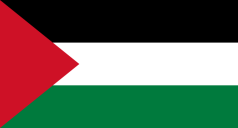 [Speaker Notes: http://jmcc.org/documents/81_April_2014_english_with_Charts.pdf]
Ramallah-based Arab World for Research and Development (AWRAD) poll, May 2014 (most recent that deals with two-state solution)
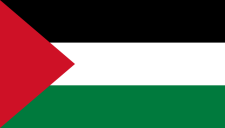 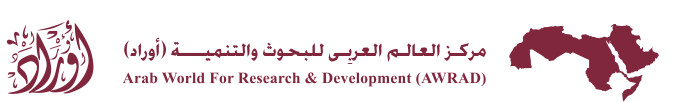 [Speaker Notes: Mostly consistent with findings of AWRAD since polling started in 2007 (never below 45% support for a two-state solution)]
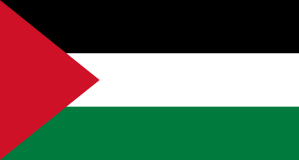 Al-Najah University Poll, Sept. 11-13, 2014
Do you support the two-state solution provided that a Palestinian state is created to live side by side with Israel?
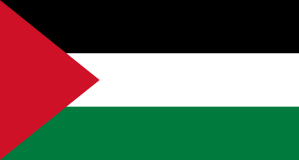 Same Al-Najah Poll Sept. 11-13, 2014:
Do you support or reject a one-state solution in which Palestinians and Israelis enjoy equal rights?
Poll Commissioned by the Brookings Institution November 2013
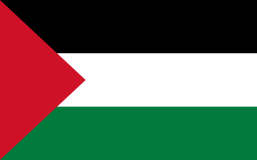 Presented almost the same peace agreement as in Joint Poll, with notable exception that “Palestinians would recognize Israel as a state of the Jewish people and of all its citizens.”
Conducted by Palestinian Center for Public Opinion (PCPO)
Only 30% positively viewed one state scenario in which Israelis and Palestinians live in equality
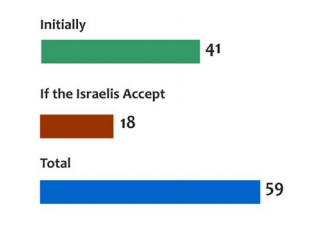 Palestinians: 
Polls that Complicate the Findings of PSR
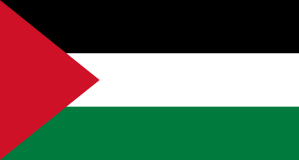 Washington Institute for Near East Policy (WINEP) poll, June 15-17, 2014
[Speaker Notes: http://www.washingtoninstitute.org/uploads/Documents/other/PalestinianPollingReport_June2014.pdf]
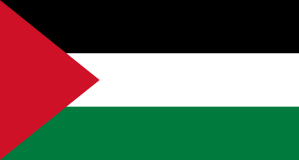 The Israel Project (TIP)/Greenberg Quinlan Rosner/PCPO poll, 2011
Majority of Palestinians Favor One Palestinian State over the Entire Land:
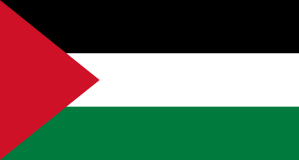 But Majority also Supported Obama’s Framework for a Two-State Solution
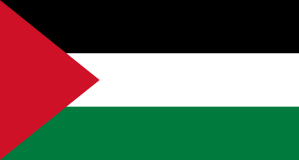 “U.S. President Barack Obama recently announced principles that should be a foundation for any peace negotiations between Israel and the Palestinians. He said the border between Israel and Palestine should be based on the 1967 lines with mutually-agreed swaps of land to take account of realities on the ground so both sides can achieve a secure and just peace. Would you favor or oppose a two-state solution with these borders?”
August 2010 AWRAD Poll
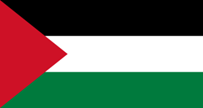 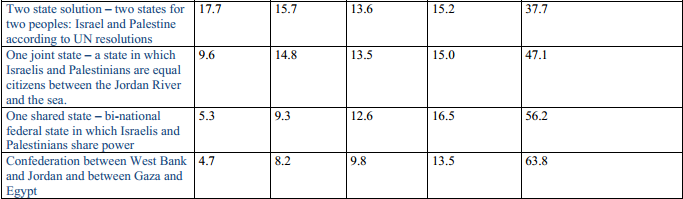 PSR Post-Gaza War Poll, Aug. 26-30
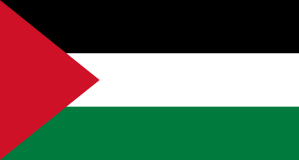 In elections, Ismail Haniyeh would defeat Mahmoud Abbas, 61% to 32%
46% would vote for Hamas, 31% for Fatah
“72% favors the transfer of Hamas’ armed approach to the West Bank”
Voting: Abbas vs. Haniyeh
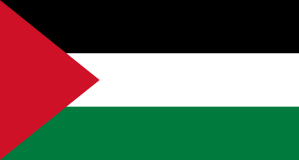 Voting: Fatah vs. Hamas
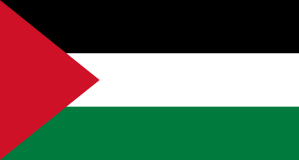 Palestinian Public Opinion: Conclusions
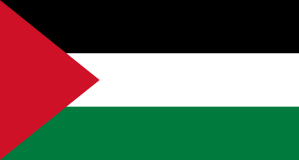 Theory: There is a difference between what one wants and what one is willing to accept
2 types of questions:
What do you want?
Do you agree with/support…?
Palestinians want one Palestinian state over the entire land and would like to work toward that goal, yet they are also agreeable to a two-state solution – even one that would leave Israel with a strong Jewish majority
3) Israelis: 
Polls that Corroborate the Findings of The Hebrew University
Washington D.C.-based S. Daniel Abraham Center       	for Middle East Peace:            Polls of Israelis commissioned 2003 to 2012
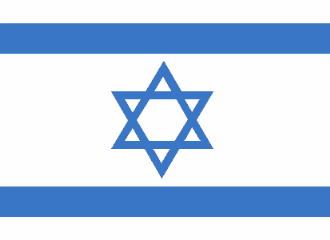 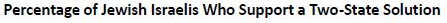 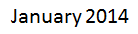 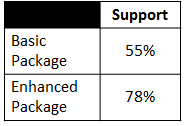 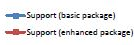 Poll Commissioned by the    Brookings Institution, November 2013
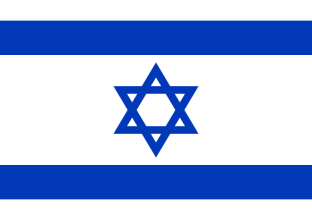 Midgam Project (Israeli firm) conducted
Only 21% positively viewed one state scenario in which Israelis and Palestinians live in equality
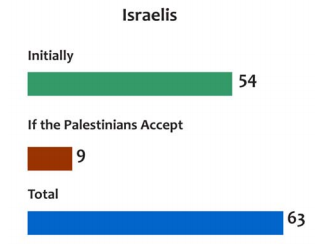 [Speaker Notes: http://www.brookings.edu/~/media/events/2013/12/06%20public%20opinion%20israel%20palestine/israel%20palestine%20opinion%20poll%202.pdf]
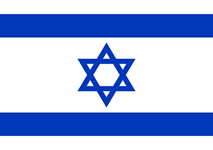 Tel Aviv-based Institute for National Security Studies (INSS) poll, January 2014
Found about half of Israeli public in favor of a two-state solution similar to (slightly less far-reaching) the Clinton Parameters/Geneva Initiative:
[Speaker Notes: http://d26e8pvoto2x3r.cloudfront.net/uploadImages/systemFiles/Bagno-Moldavsky%20and%20Ben%20Meir_adkan17_1ENG5.pdf]
INSS: Israeli Support for Establishment of Palestinian State in the Context of a Permanent Peace Agreement
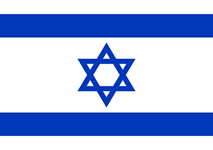 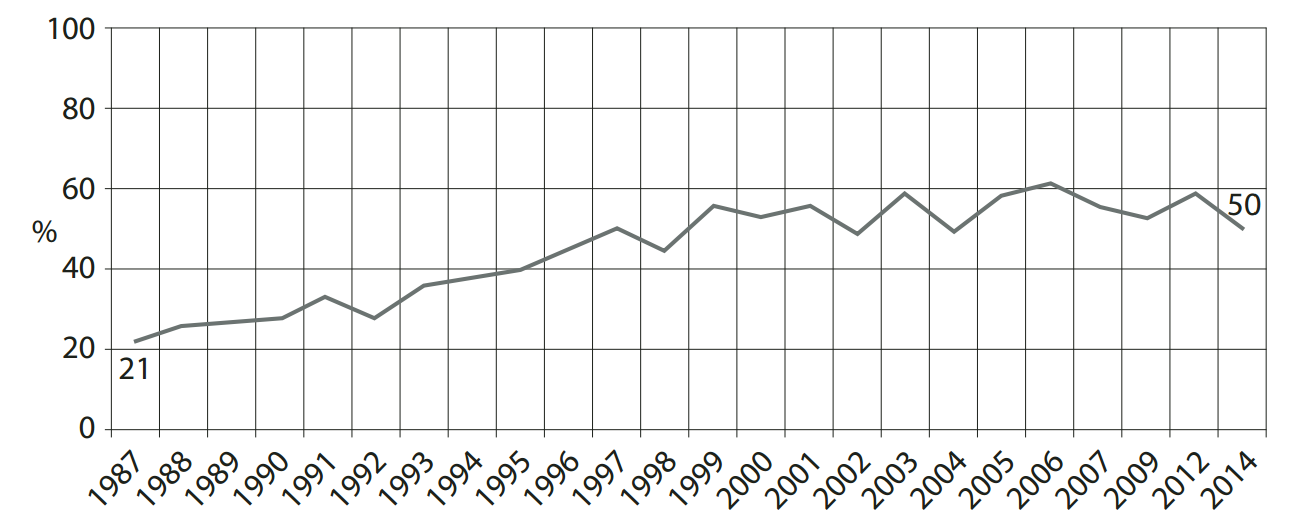 Geneva Initiative-commissioned Poll Conducted by New Wave Research, mid-September 2014
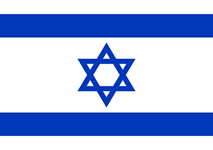 Poll presented the Geneva Initiative two-state peace plan
Israeli Dialog Poll June 9-11, 2014
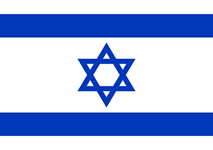 “If the prime minister were to reach an agreement that included the establishment of a Palestinian state alongside Israel, would you support a peace agreement?”
Israelis: 
Polls That Complicate the Findings of The Hebrew University
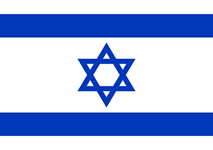 Israeli Dialog Poll June 9-11, 2014
“If the [peace] agreement meant that most of the settlers would be annexed to Israel, Jerusalem would be divided, the refugees would not return to Israel and there would be strict security arrangements, would you support such an agreement?”
[Speaker Notes: http://www.haaretz.com/news/diplomacy-defense/israel-peace-conference/1.601996]
Same Poll, Again:
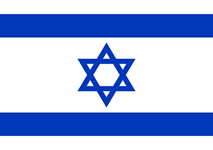 Of the following possibilities, which solution is best for Israel in the long run?
Israel Democracy Institute (IDI) PollJuly 2013
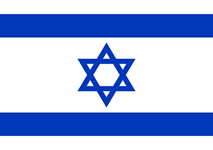 If Israel and the Palestinians reach an understanding and a permanent peace agreement that includes security arrangements for Israel, a demilitarized Palestinian state, international guarantees, and declaration of the end of the conflict by the Palestinians, in return for this peace agreement, would you support or not support each of the following?
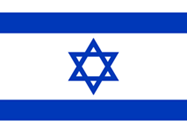 Poll conducted by Geocartography Institute (Israel), January 2013
Do you support or oppose the concept that the establishment of two states is the solution to the conflict with the Palestinians?	Support: 40% 
            Oppose: 45% 
	No reply: 14%
The Jerusalem Center for Public Affairs (JCPA) pollOctober 12-14, 2014
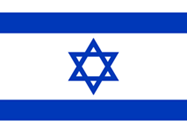 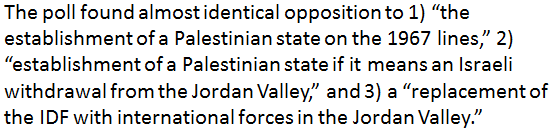 Israelis: Conclusions
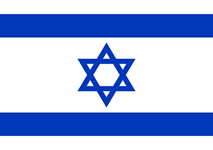 Similar to Palestinians: What do you want vs. what do you accept
Consistency
Prime Minister Netanyahu’s support is crucial
Results can change based on what may seem like small differences
Example: Joint Poll included a joint Israeli and Palestinian declaration that the conflict is over and demilitarized Palestinian state, while Dialog poll did not
JCPA poll did not include as part of peace agreement with Palestinians, and did not include 1967 lines with land swaps
IDI poll: Overall support for entire package vs. support for various components of a plan
4) Israeli and Palestinian Public Opinion: Conclusion
What Israelis and Palestinians want is far apart
But an area of consensus can be found
A two-state solution must include specific components to achieve this consensus on both sides
Among all people living between the Jordan River and the Mediterranean Sea, there is more acceptance of some sort of a two-state solution than there is for any other solution